TEAM QUIETS #04École de technologie supérieure2019SAE CSC DESIGN PRESENTATION
By:
 Mathieu Verner
Quentin Gravel
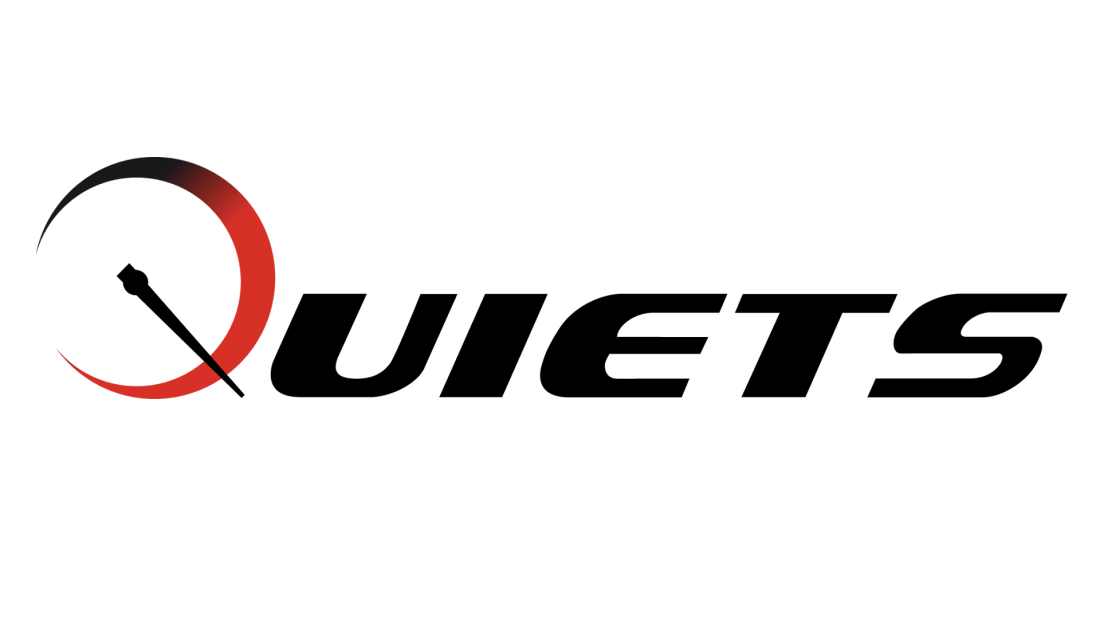 Presentation content
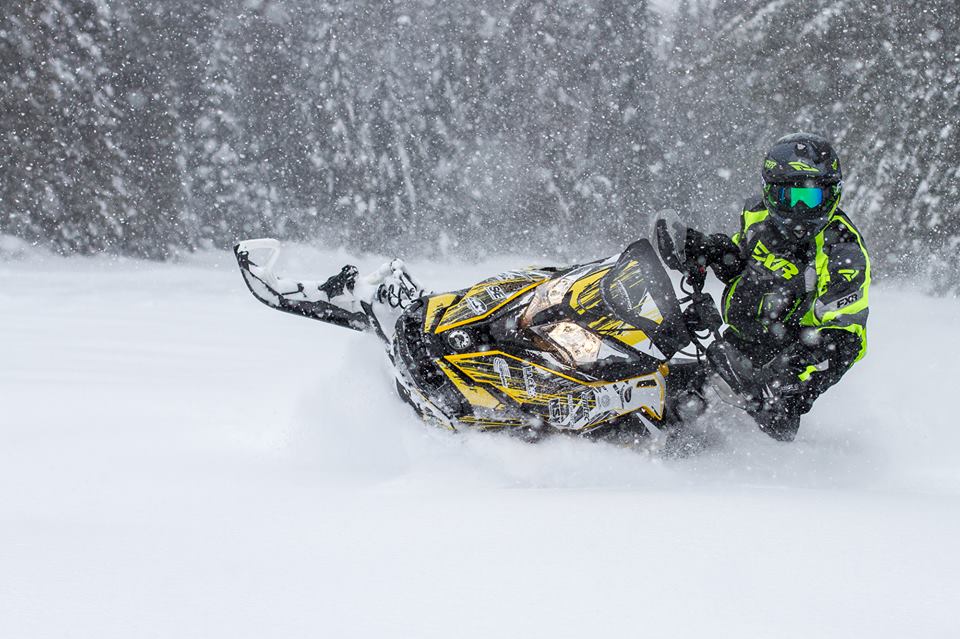 600 ACE turbo
Noise and efficiency
Additional features
600 Ace Turbo
2019
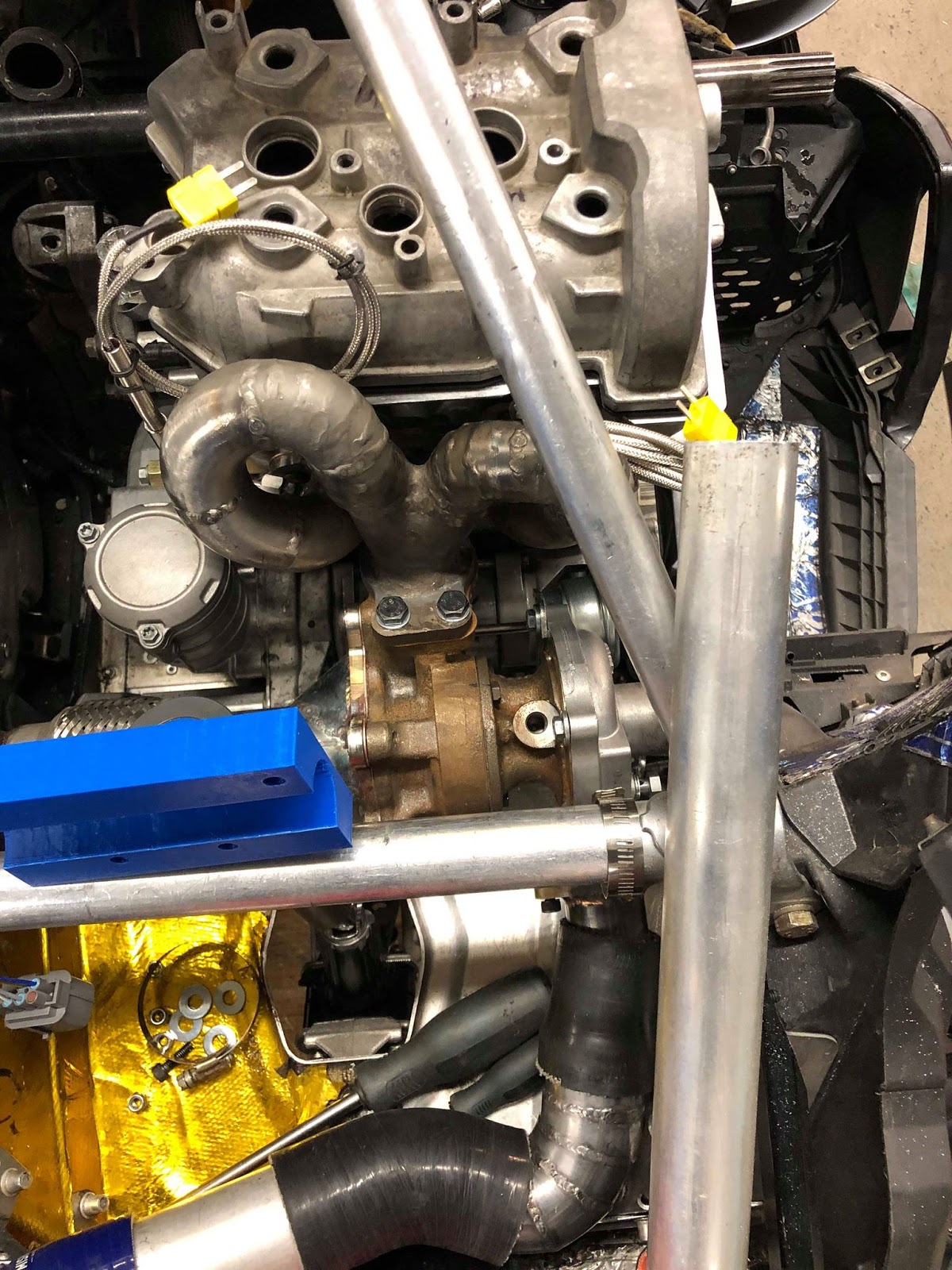 New turbo location and exhaust manifold
2018
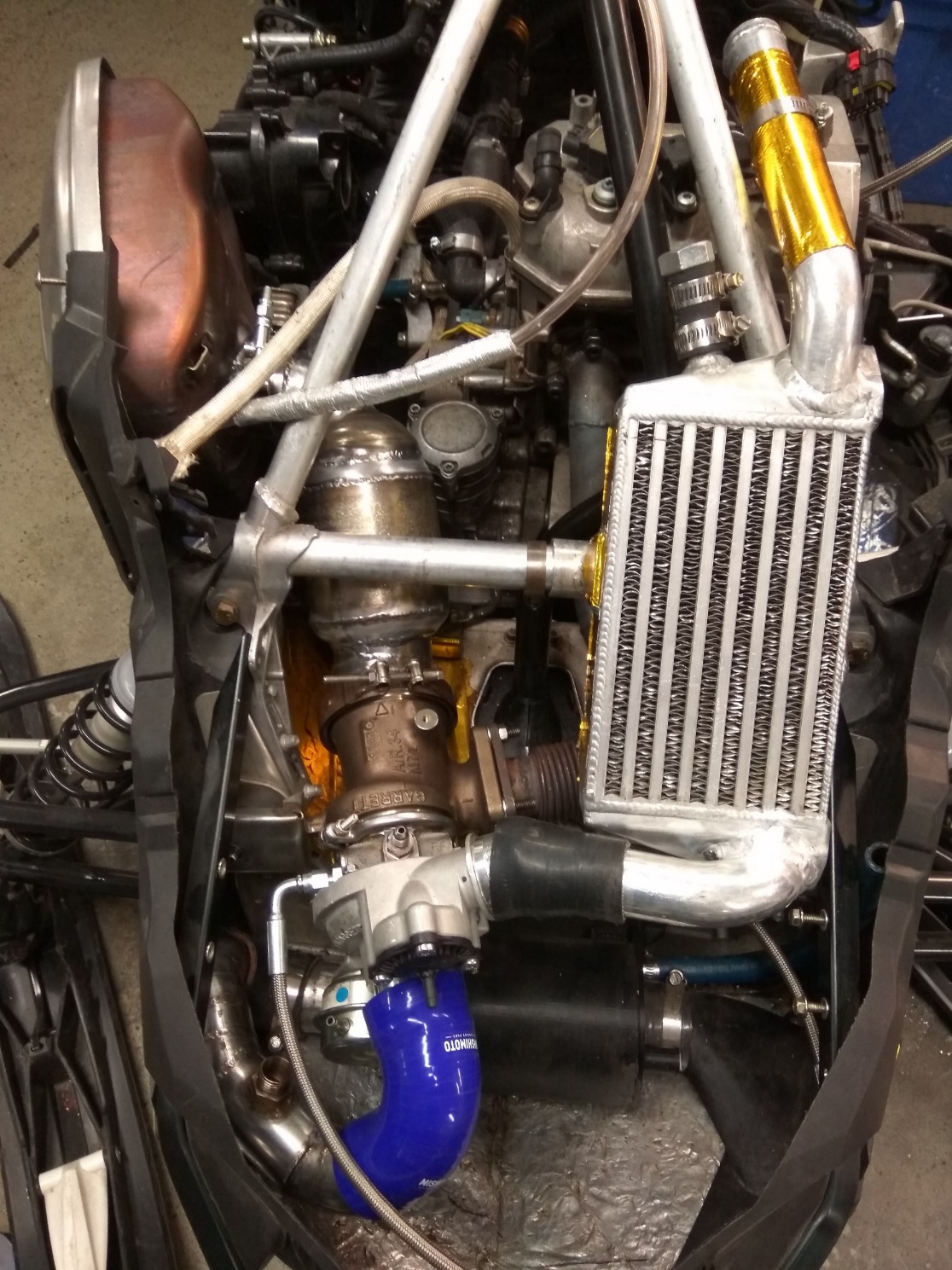 600 Ace Turbo
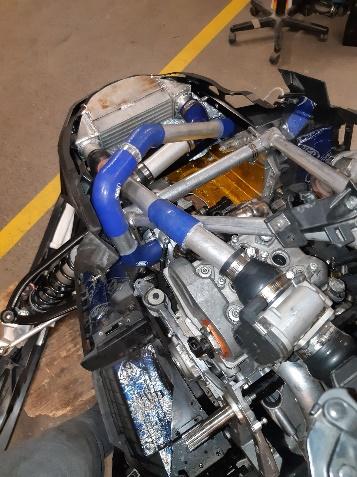 Intercooler
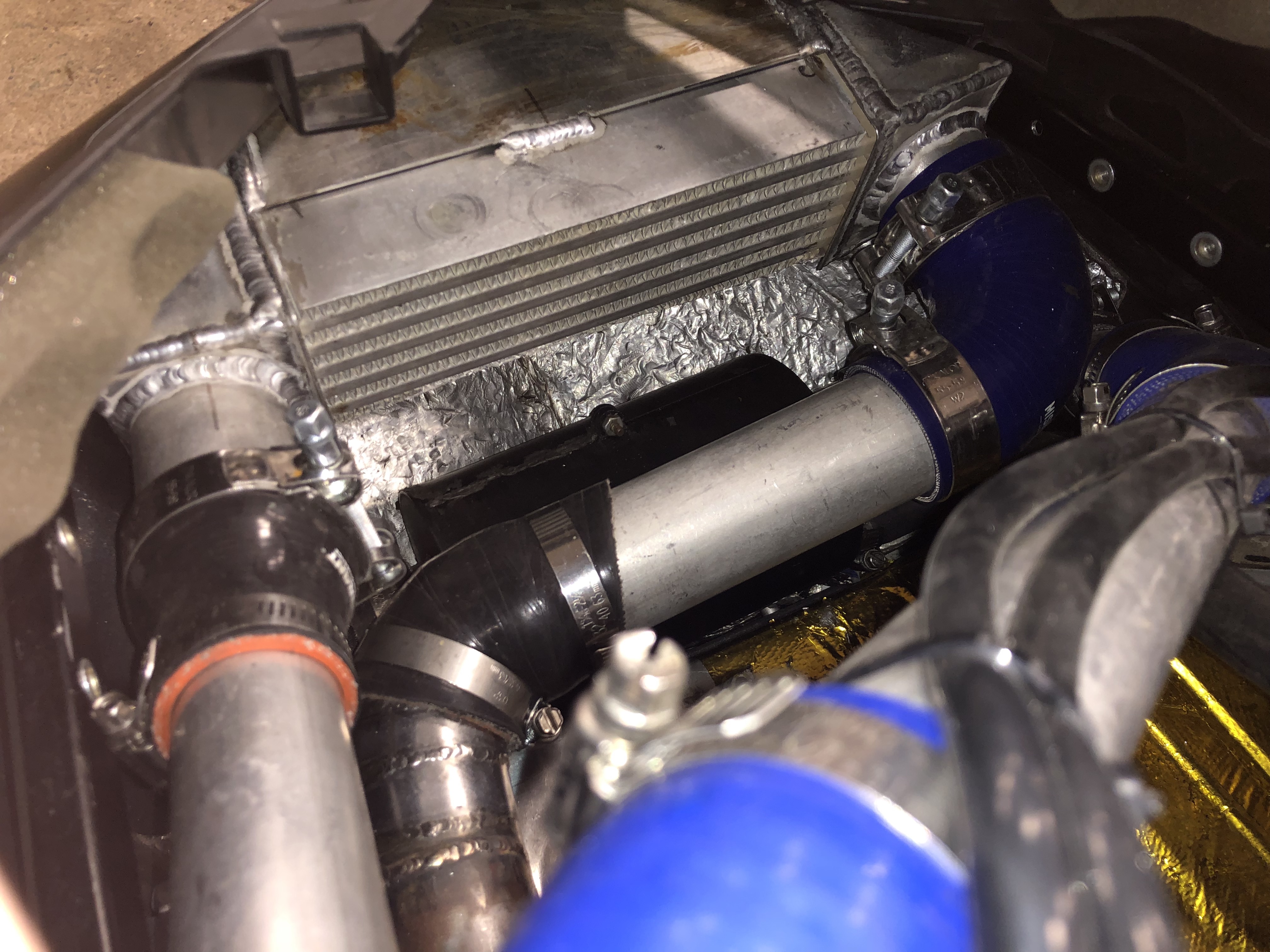 600 Ace Turbo
Steering column
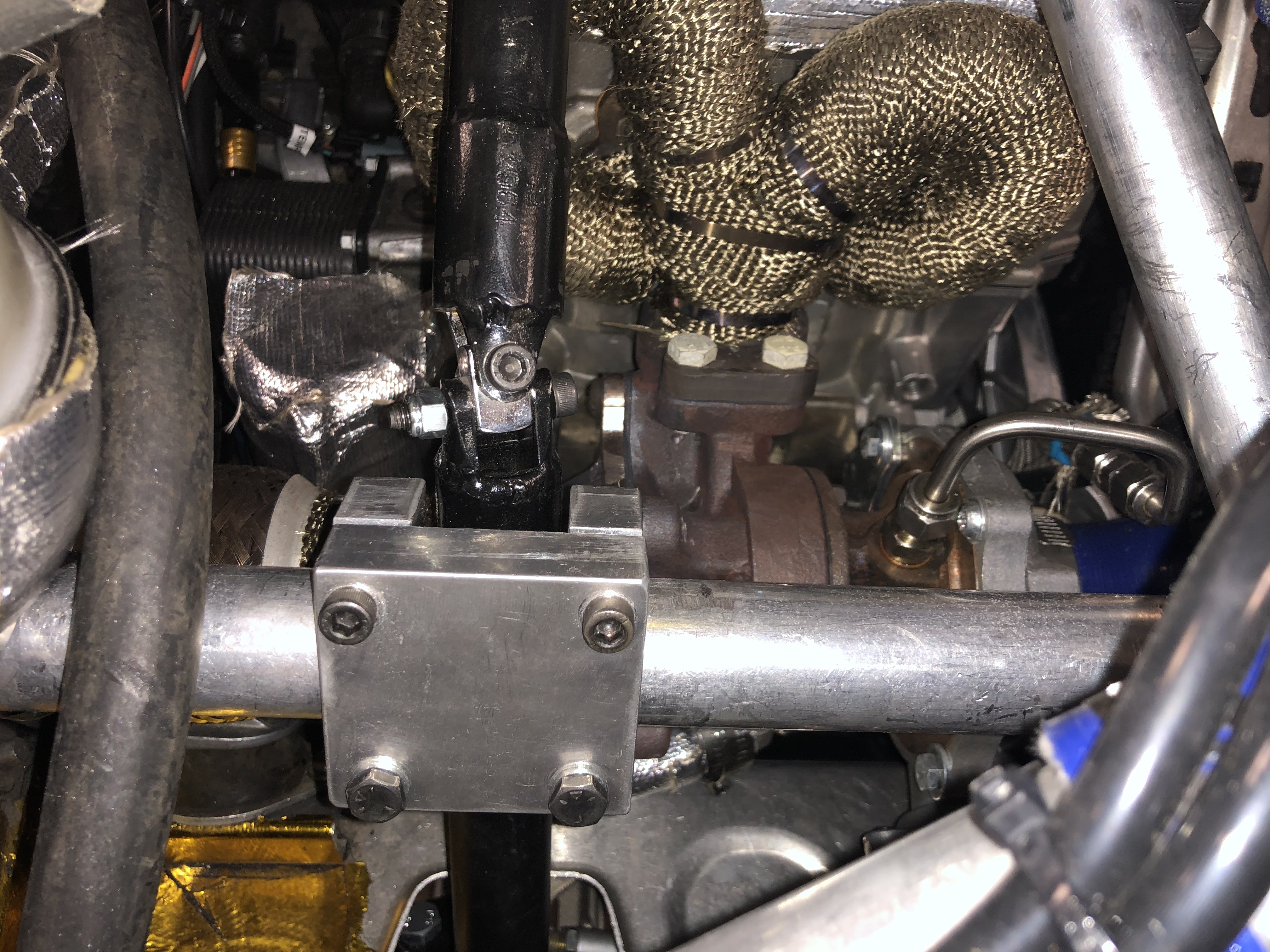 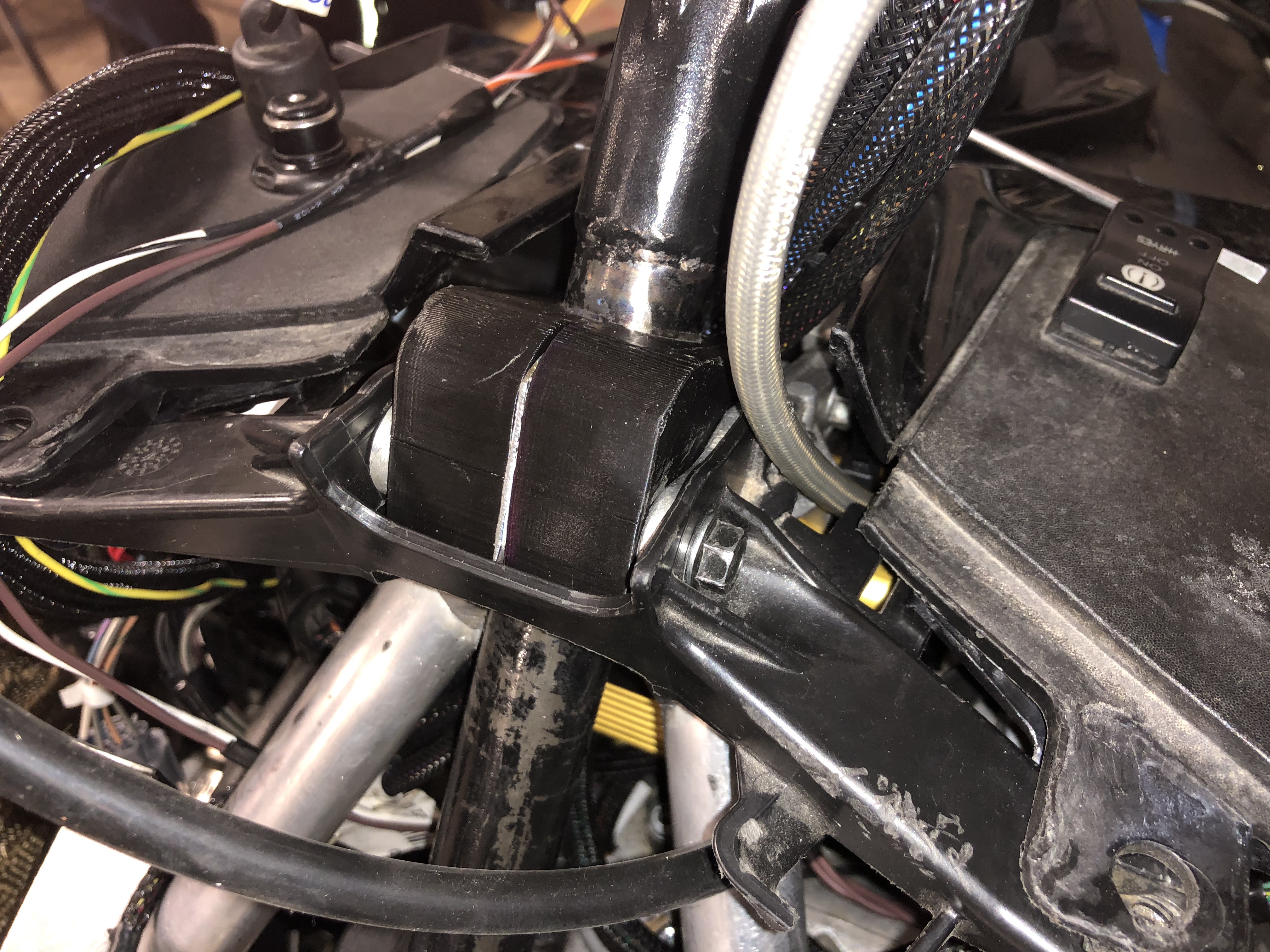 600 ACE Turbo
2018 specifications
2019 specifications (estimations)
87 octane 
90 hp
68.3 ft.-lbs
BSFC : 490 g/kW-hr
E20.2
79.5 hp
60.3 ft.-lbs
BSFC : 490 g/kW-hr
600 ACE Turbo
Catalytic converter
Larger diameter 
Better flow
Lower emissions
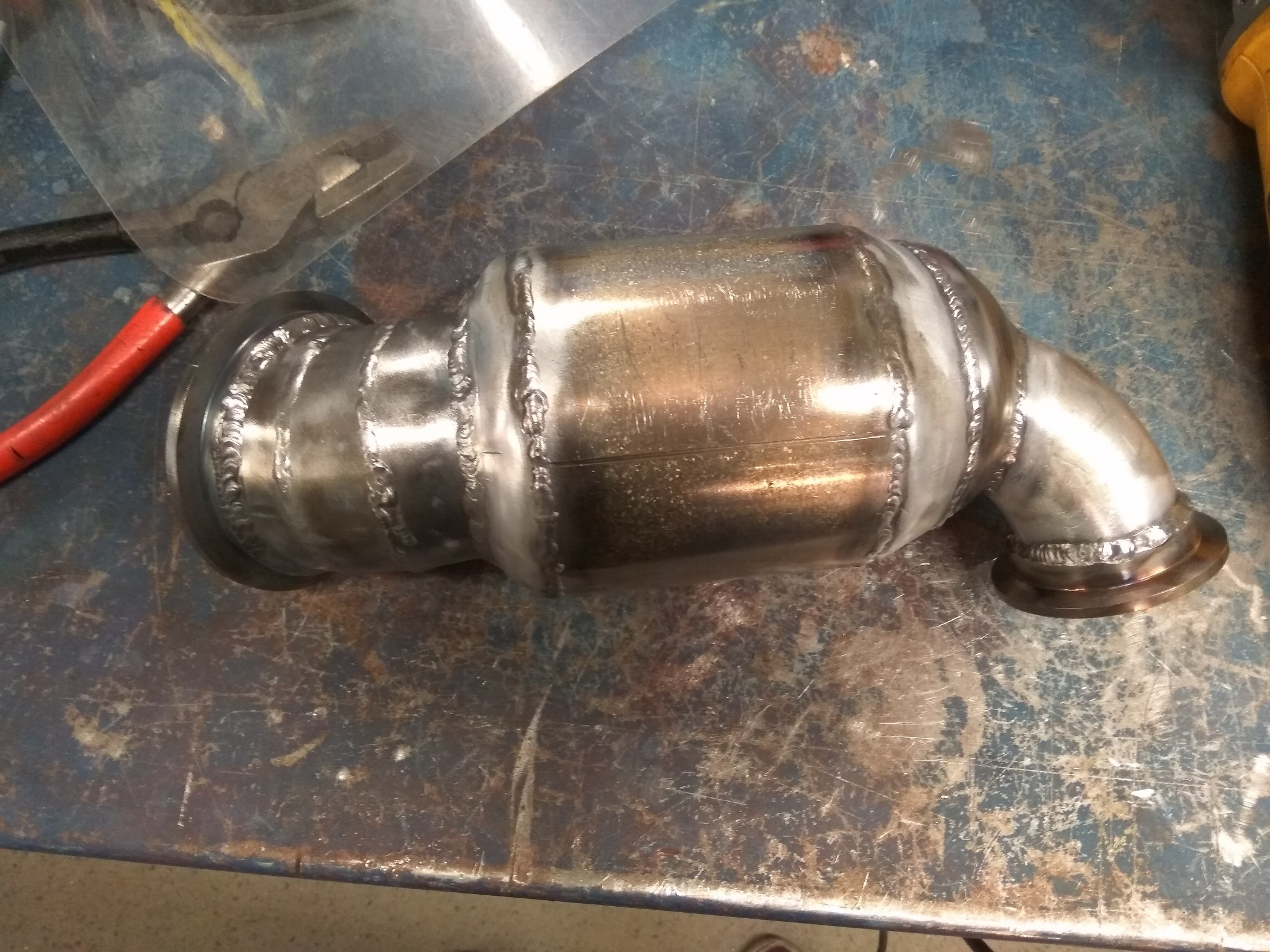 Noise and efficiency
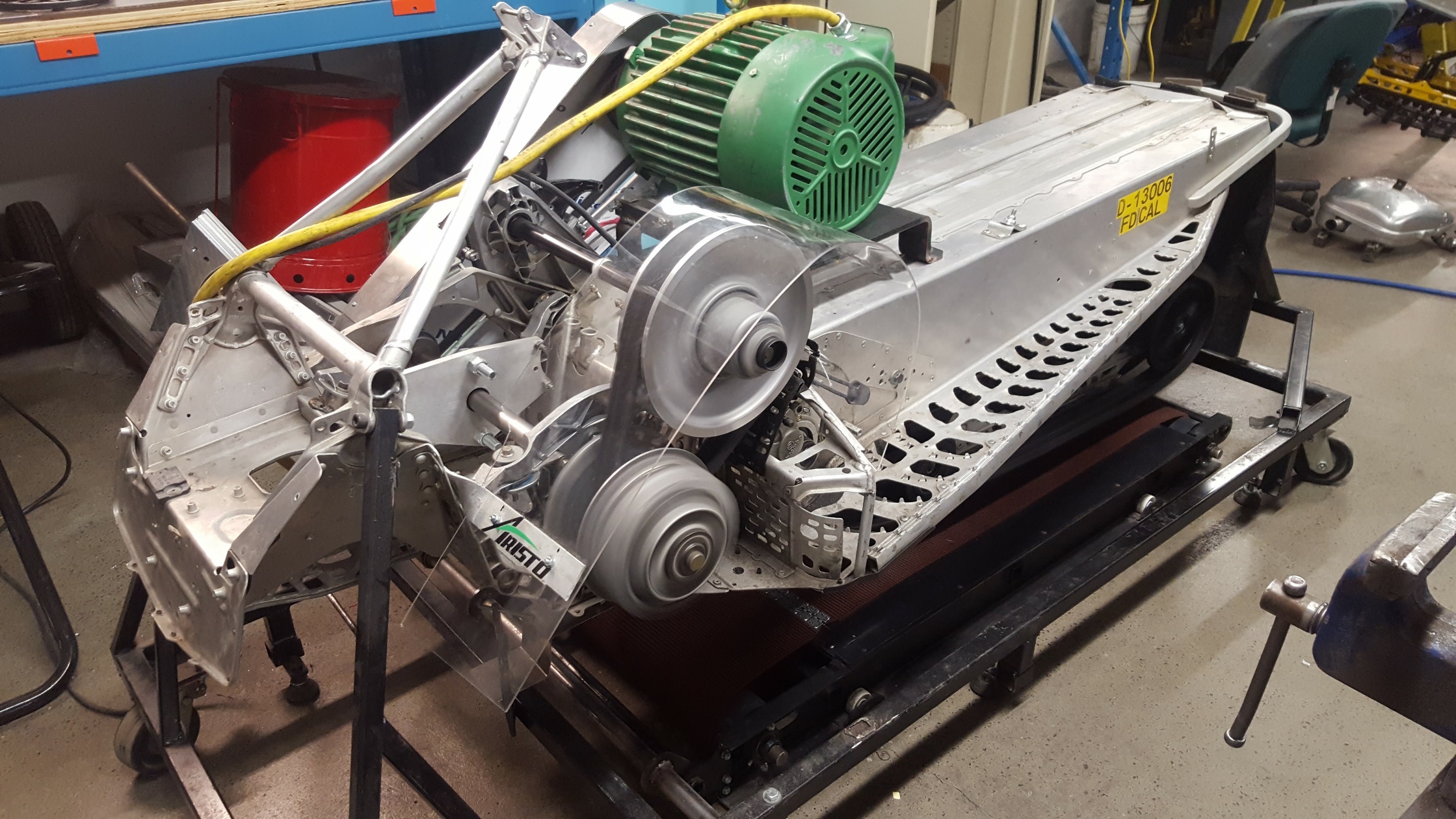 Noise and efficiency
Big wheels and track
Modified track structure
8” plastic/rubber big wheels
15% amperage draw reduction
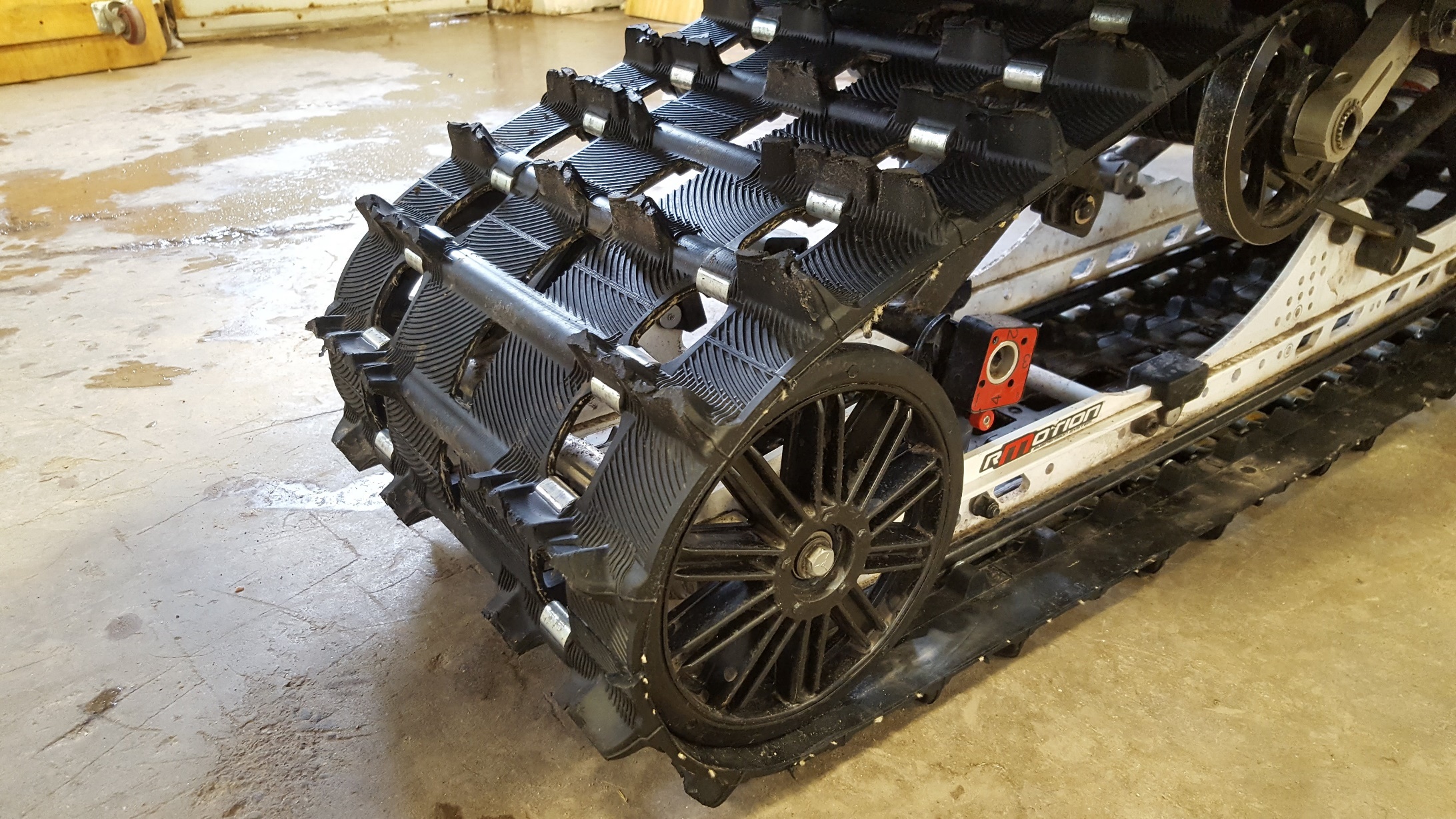 Noise and efficiency
Custom drive sprocket design
9 tooth
Constant contact
Drive rollers
4% amperage draw reduction
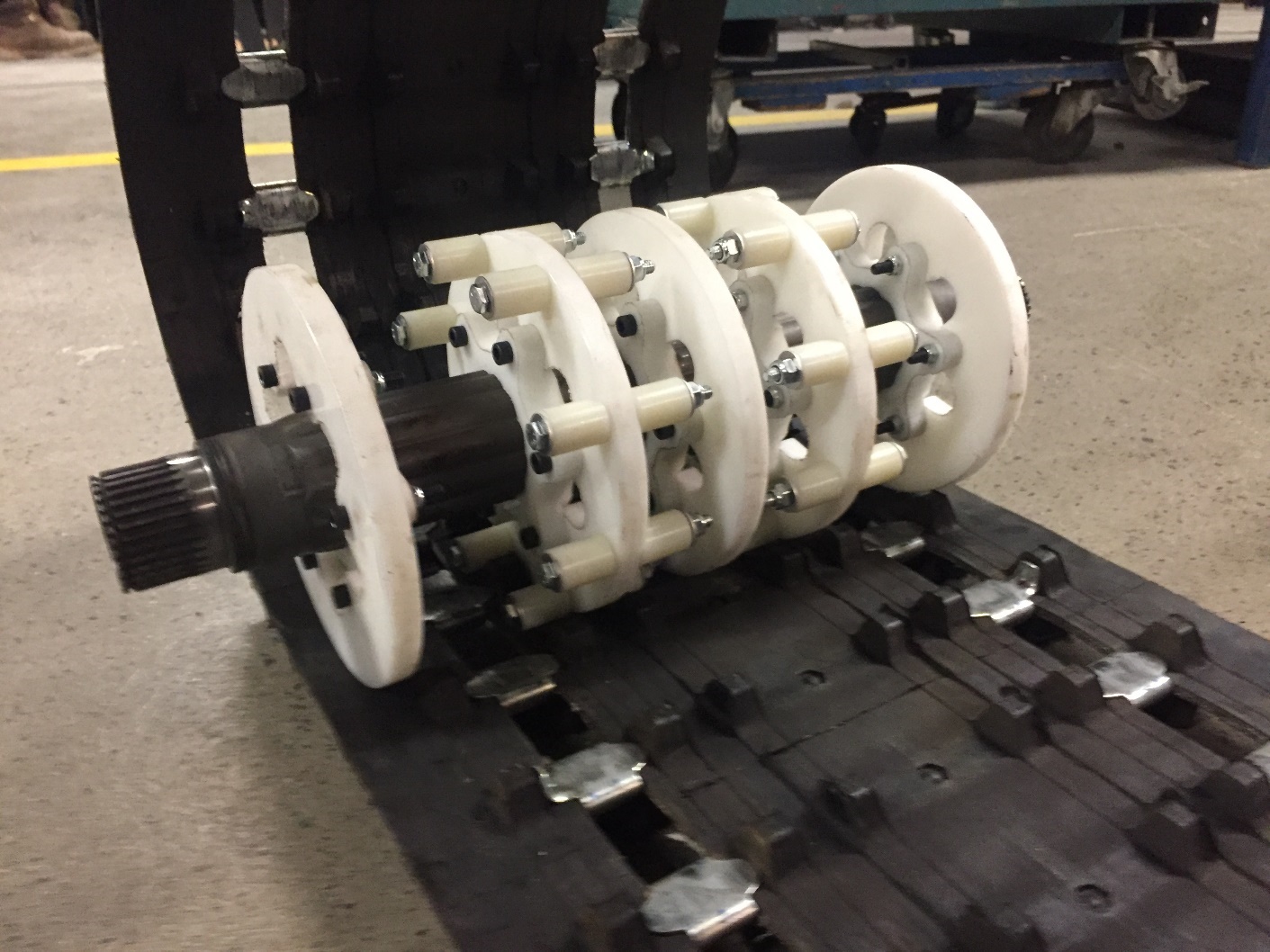 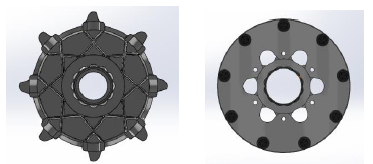 Additional features
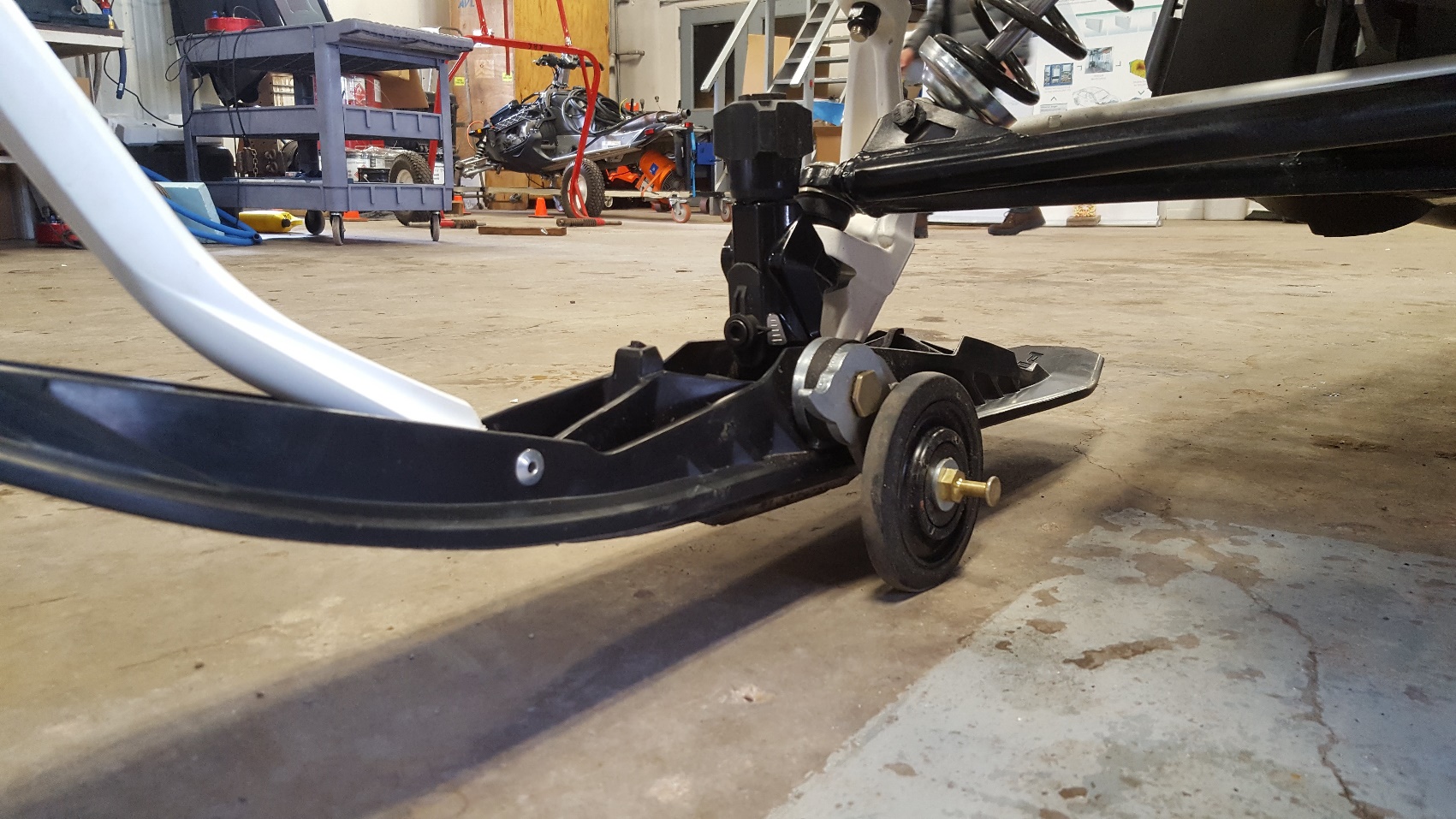 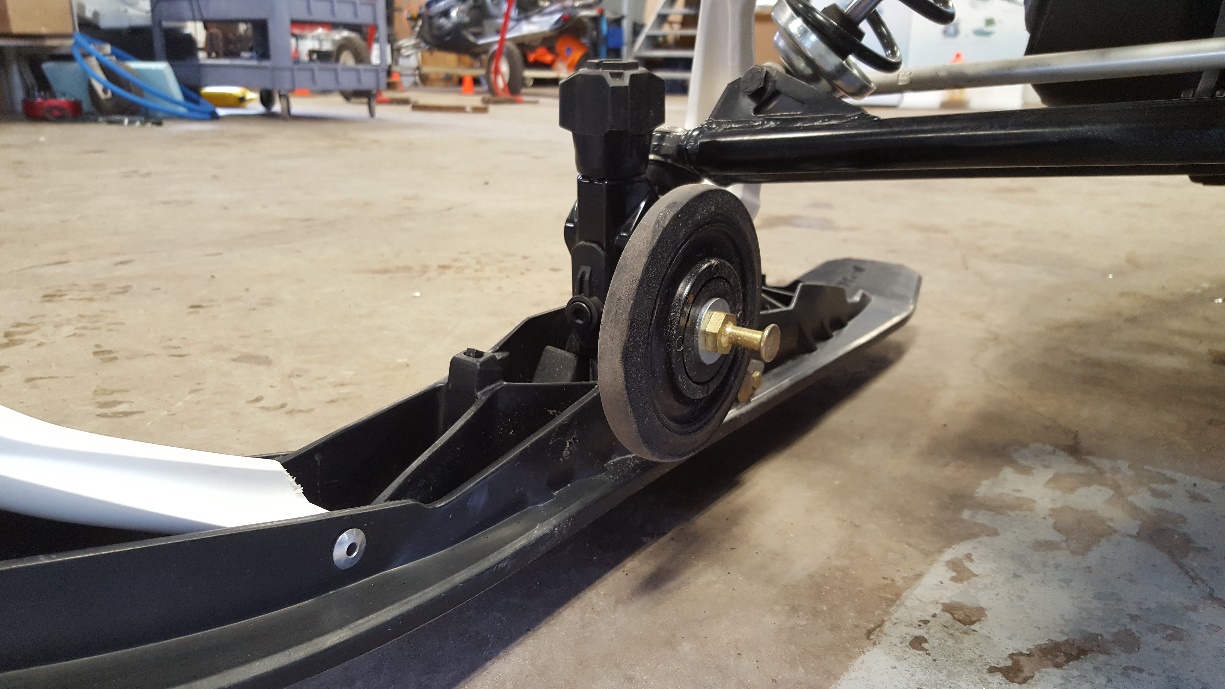 Roller ski
Auto retractable ski wheel system
Reverse
Because every snowmobile should have a reverse
Ice scratcher
Lubricate the track clips to reduce friction
Reduce coolant temperature on icy conditions
Adjustable ski runner depth
Adapt to all snow conditions
3D printed can holder!
Coca-Cola and Redbull version available
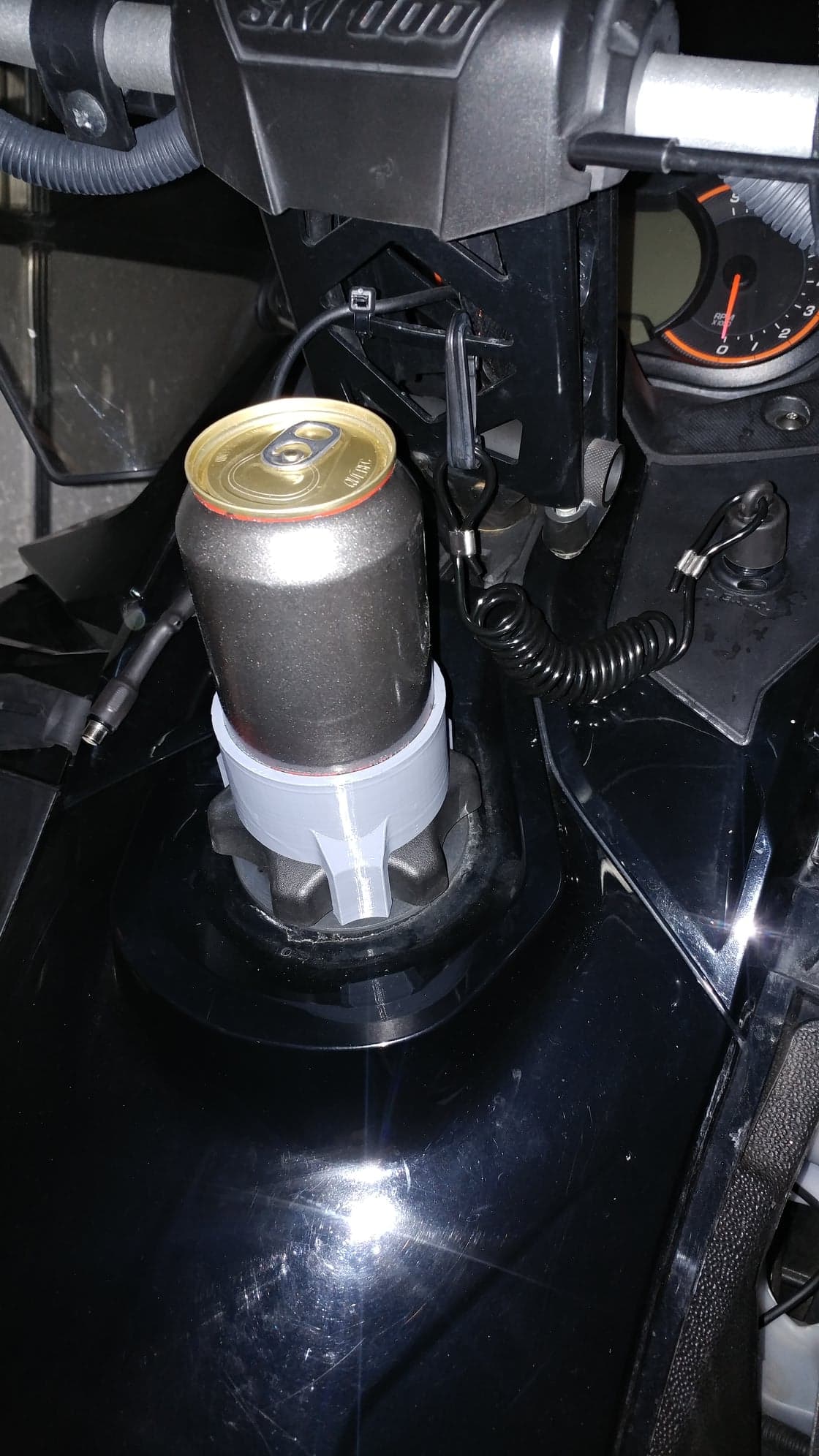 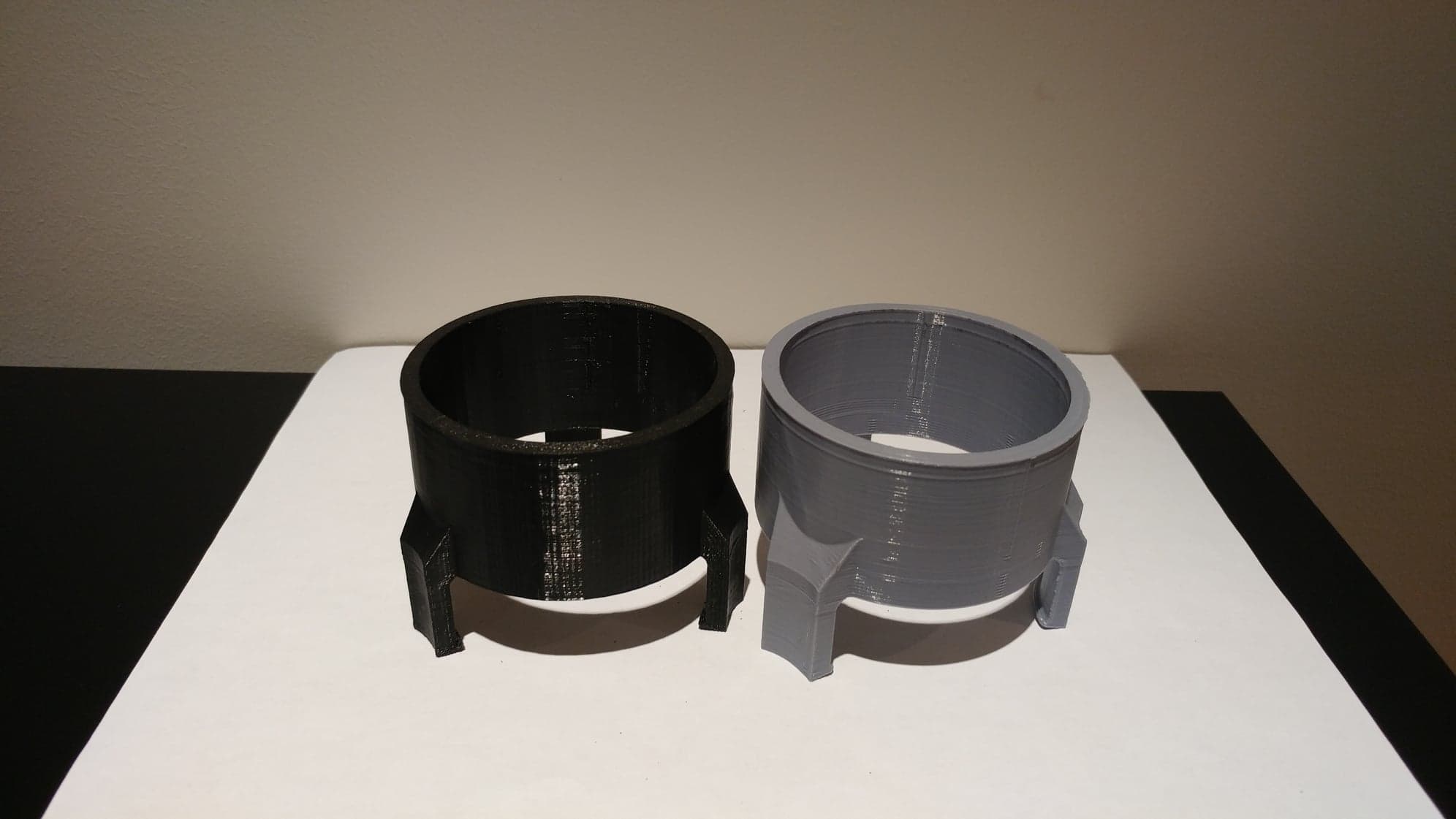 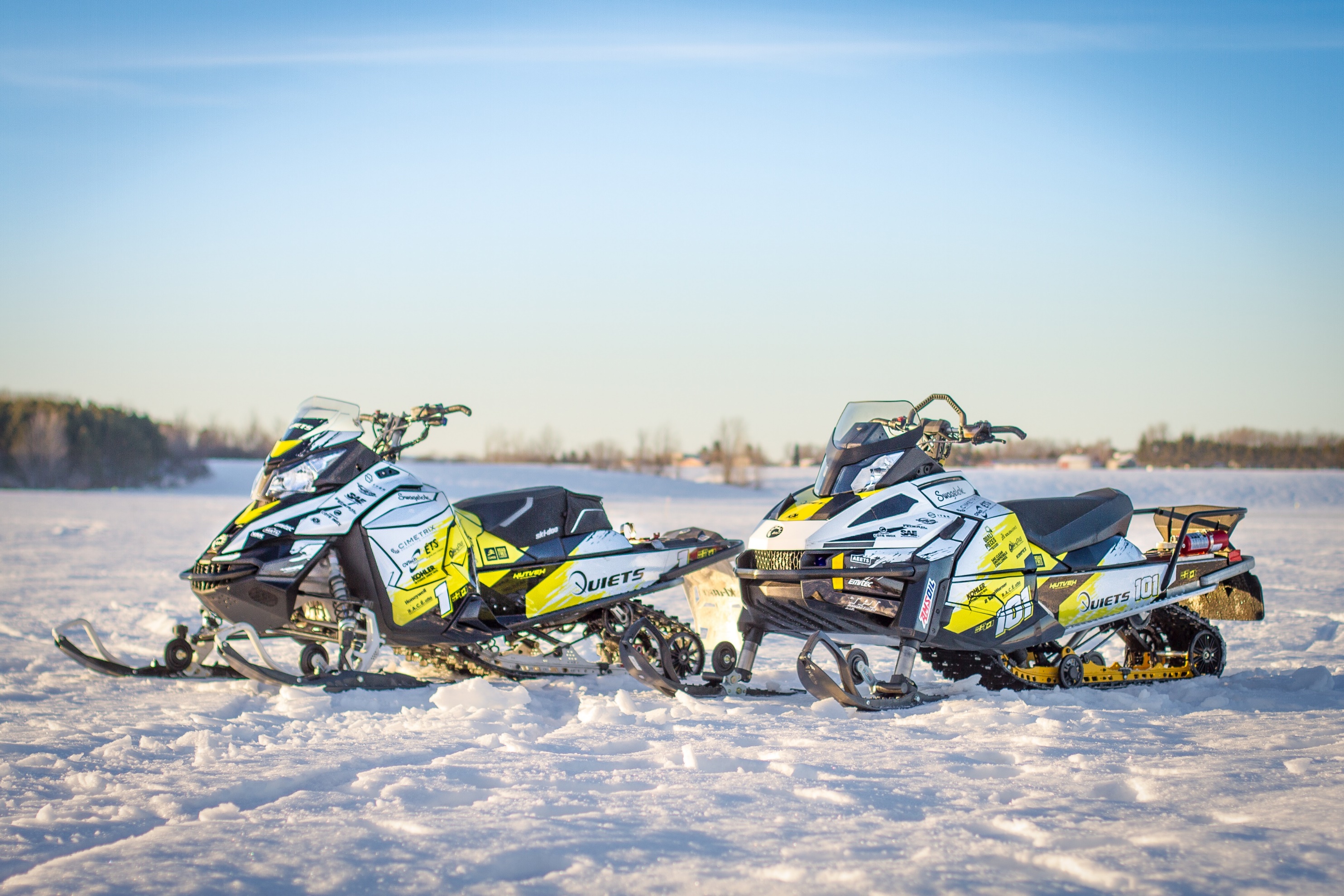 Questions?
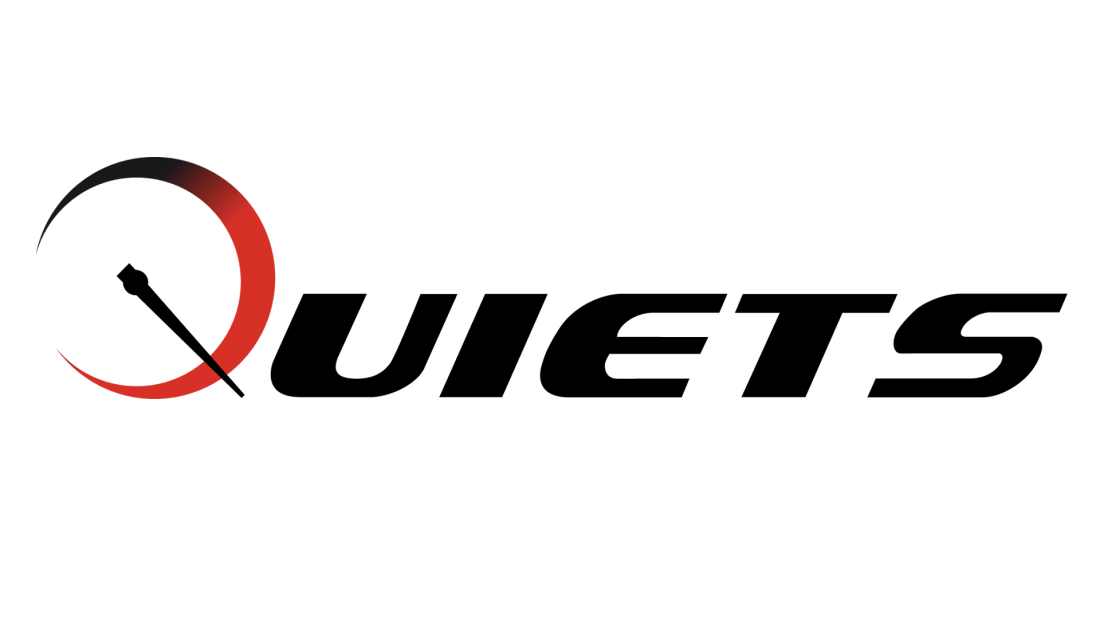